يتبع :رسم المصحف
صور من الرسم قبل النقط والشكل
... فَلْيُؤَدِّ الَّذِي اؤْتُمِنَ أَمَانَتَهُ
 وَلْيَتَّقِ اللّهَ رَبَّهُ وَلاَ تَكْتُمُواْ 
الشَّهَادَةَ وَمَن يَكْتُمْهَا فَإِنَّهُ 
آثِمٌ قَلْبُهُ وَاللّهُ بِمَا تَعْمَلُونَ عَلِيمٌ
لِّلَّهِ ما فِي السَّمَاواتِ وَمَا فِي
 الأَرْضِ وَإِن تُبْدُواْ مَا فِي 
أَنفُسِكُمْ أَوْ تُخْفُوهُ يُحَاسِبْكُم 
بِهِ اللّهُ فَيَغْفِرُ لِمَن يَشَاء وَيُعَذِّبُ
 مَن يَشَاء وَاللّهُ عَلَى كُلِّ شَيْءٍ
 قَدِيرٌ * آمَنَ الرَّسُولُ بِمَا أُنزِلَ 
إِلَيْهِ مِن رَّبِّهِ وَالْمُؤْمِنُونَ كُلٌّ 
آمَنَ بِاللّهِ وَمَلآئِكَتِهِ...
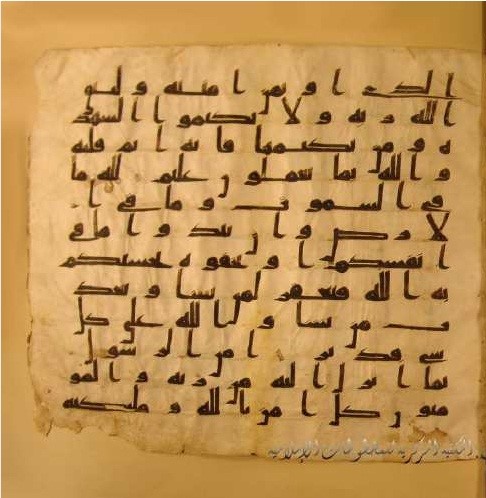 قواعد رسم المصحف العثماني
للرسم العثماني قواعد يدرسها المختصون 
بتوسع، وحصرها علماء الفن في ست، هي :
1- قاعدة الحذف
1 - الألف:
1- جمع المذكر السالم وما ألحق به إذا لم يقع بعد الألف همز أو تشديد .
2- ما كان مفرده على فعّال (فعّالين) و(فعّالون) - وفيه استثناء
3-  من كل جمع منقوص – وفيه استثناء
4- إذا جاءت الألف متوسطة بعد لام أو بين لامين - وفيه استثناء
5- ألف ما دل على تنبيه أو نداء بشرط أن لا تكون متطرفة
6- ألف ضمير الرفع المتصل «نا» الواقعة فاعلا إذا اتصل بها ضمير النصب..(زدنهم) و(علمنه)..